Evaluación y respuesta cardiovascular a los programas de RR
Eduardo De Vito
Instituto Lanari. UBA, CONICET
Centro del Parque
2014
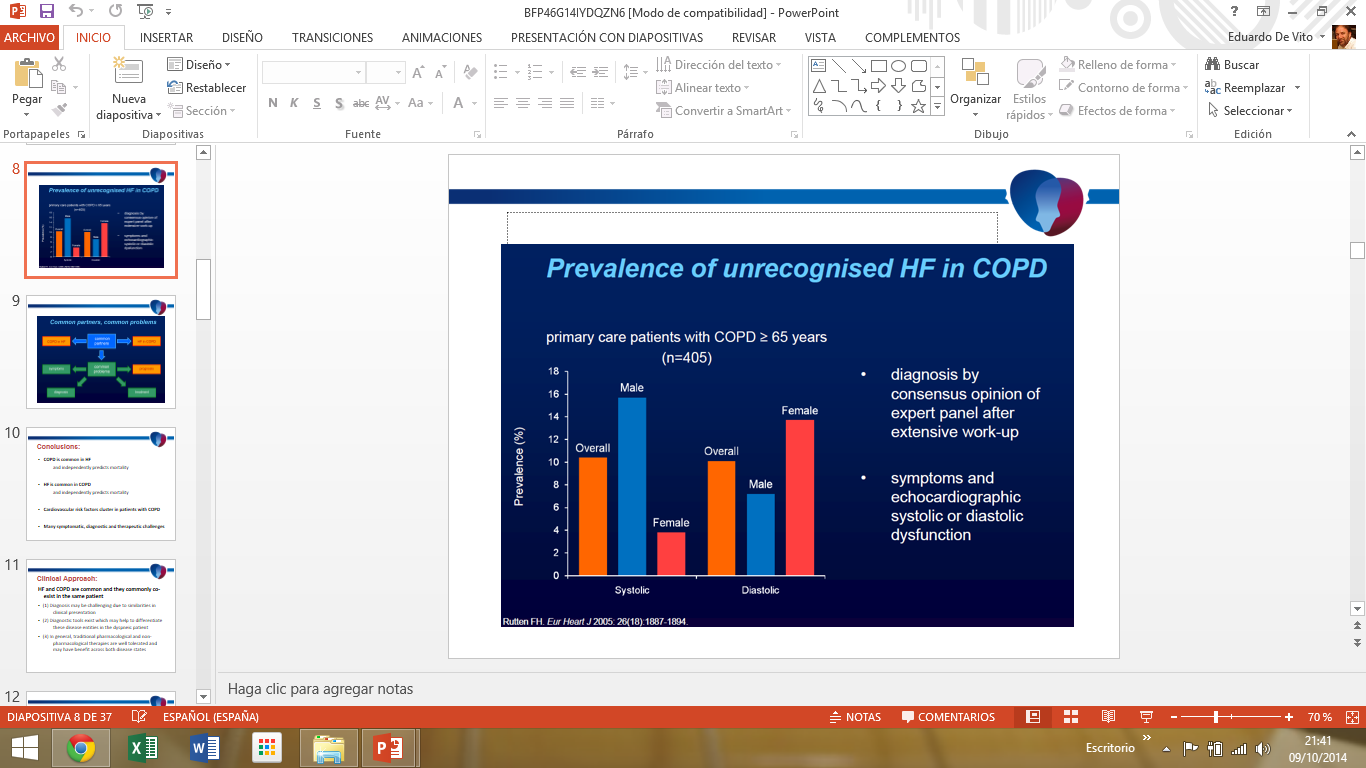 Disnea e ICC vs EPOC
BNP y pro BNP para descartar IC
Buen valor predictivo negativo

Espirometría
Util solo en pacientes con estado clínico estable, dudosa utilidad en exacerbaciones

 Ecocardiograma
Puede ser útil para descartar la presencia de disfunción sistólica o diastólica
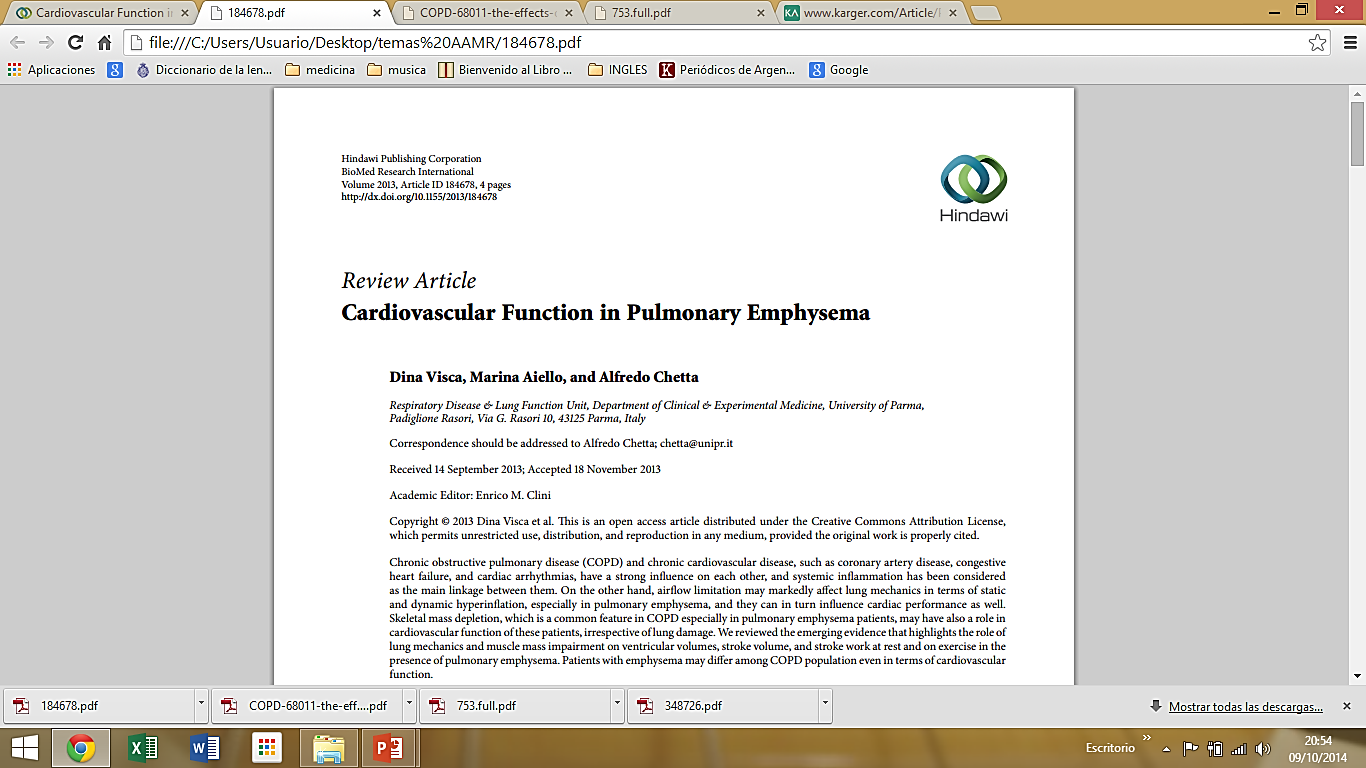 Enfermedad coronaria
Insuficiencia cardíaca congestiva
Arritmias cardíacas

Denominador común inflamación sistémica
Respuesta cardiovascular al ejercicio y a la hiperinflación pulmonar
Hipertensión pulmonar

Auto PEEP

Menor pulso de O2 a ejercicio pico

Cirugía de reducción de volumen mejora la respuesta cardiovascular al ejercicio.
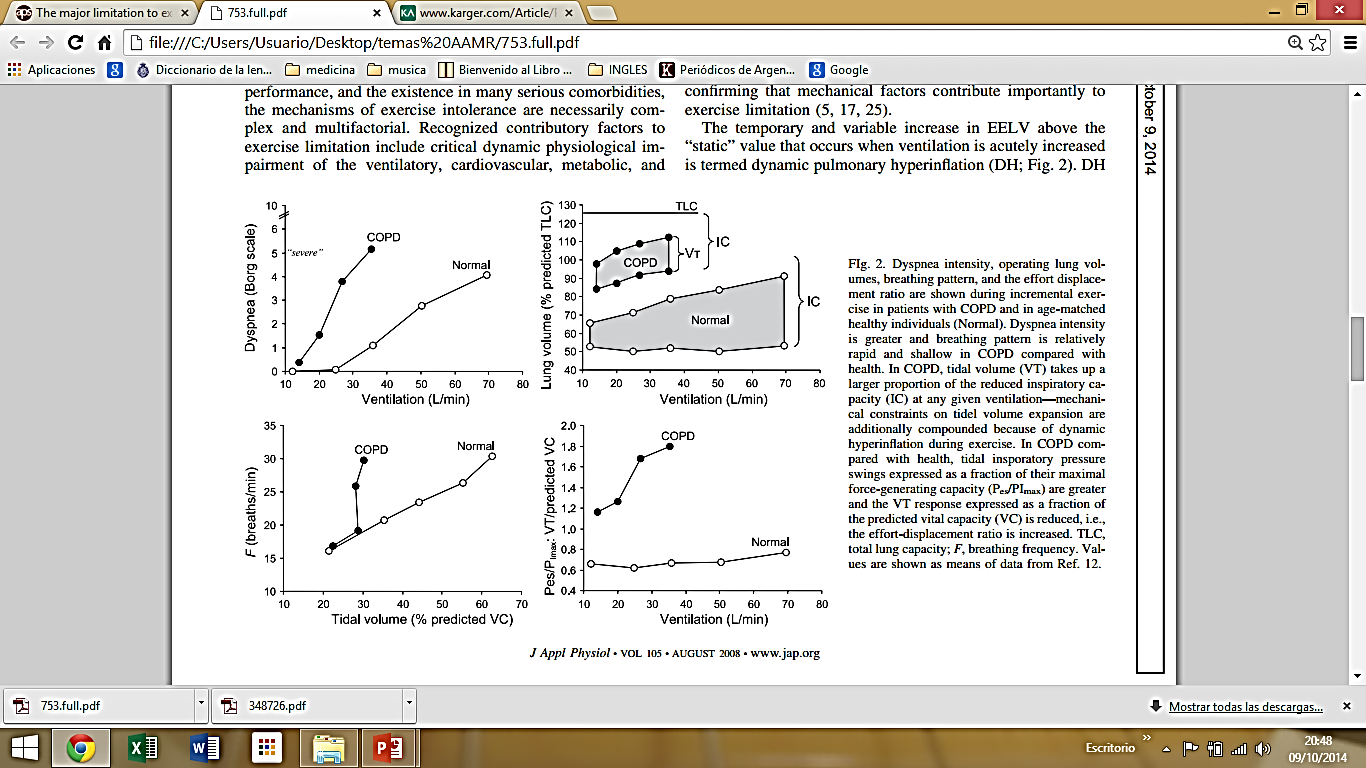 La hiperinflación dinámica afecta la función cardíaca
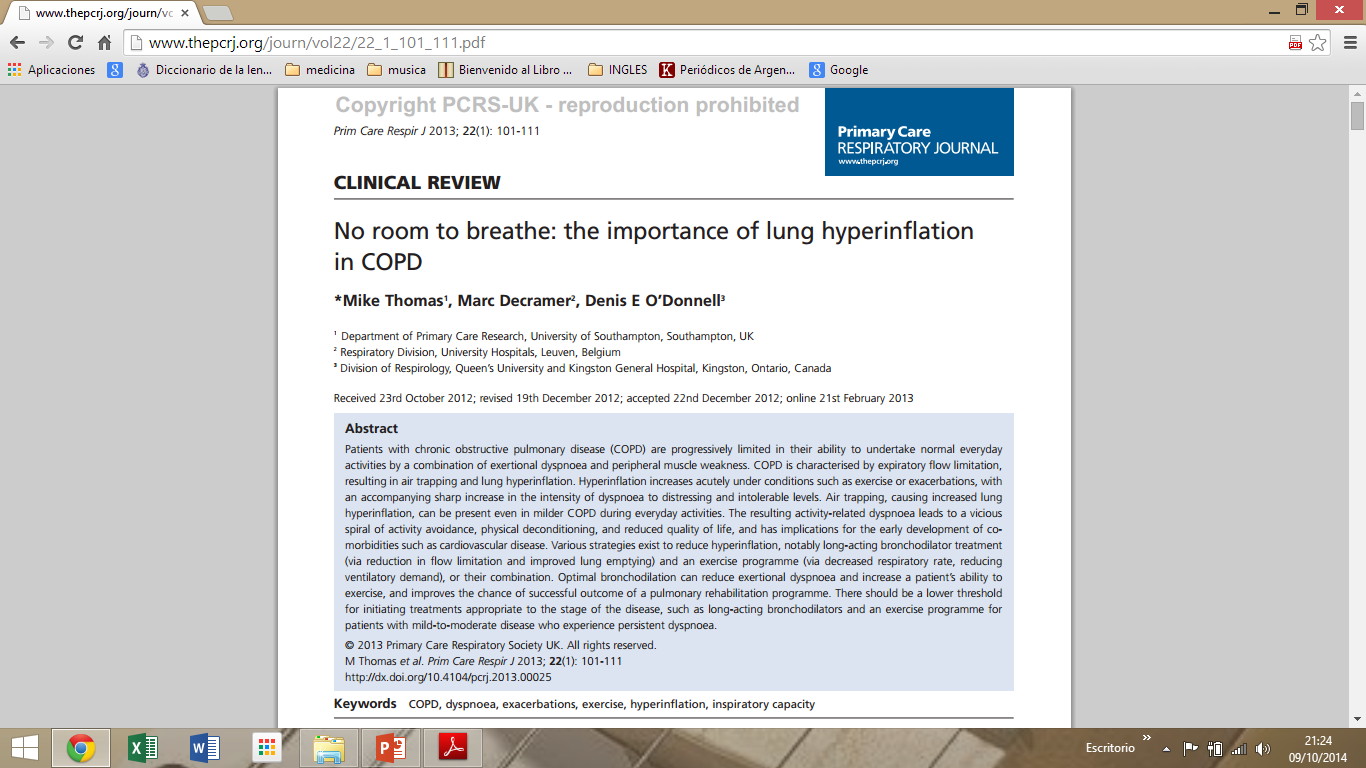 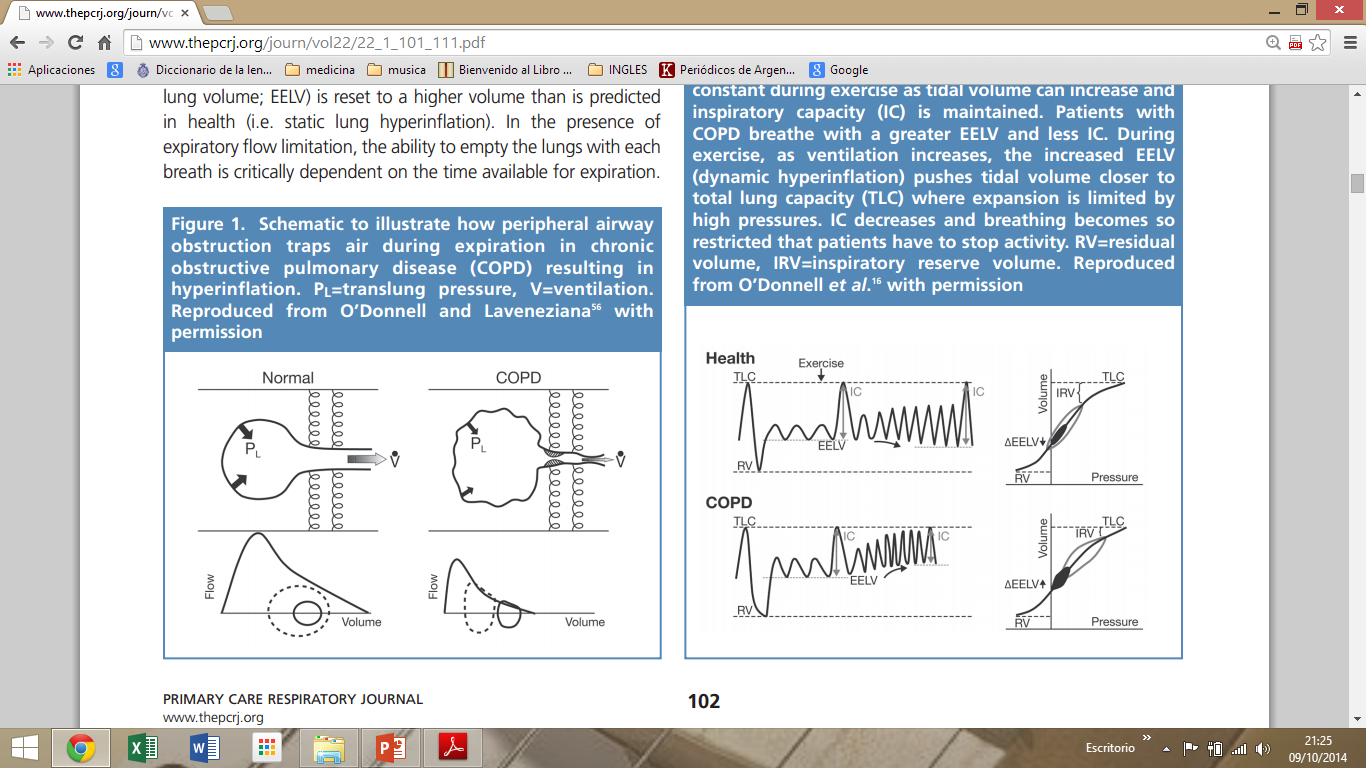 Músculos esqueléticos y función cardíaca
La depleción de la masa muscular esquelética per se reduce la capacidad de ejercicio:

Independiente de la función pulmonar. 

Directamente asociada a la inadecuada respuesta cardiovascular al ejercicio y fatiga de MMII
EPOC y enfermedad cardíaca crónica parecen estar ligadas a un estado inflamatorio sistémico.
 
En algún momento mecánica respiratoria y función cardíaca dependen una de otra y pueden ser responsables ambas de la limitación al ejercicio, disnea, mala QL.

La depleción de la masa muscular contribuye a esto
Enfoque terapéutico clínico
Broncodilatadores
Cirugía de reducción de volumen
Rehabilitación pulmonar
Mejoría de la masa muscular (nutrición, etc)

Pueden mejorar tanto la función respiratoria y cardiovascular
Fenotipos enfisema bronquitis crónica
No solo pueden ser fenotipos diferentes desde el punto de vista respiratorio, sino también cardiovascular. 

¿Efectos diferentes sobre estos fenotipos?

Compromiso de la mecánica pulmonar
Inflamación sistémica
Depleción de masa muscular
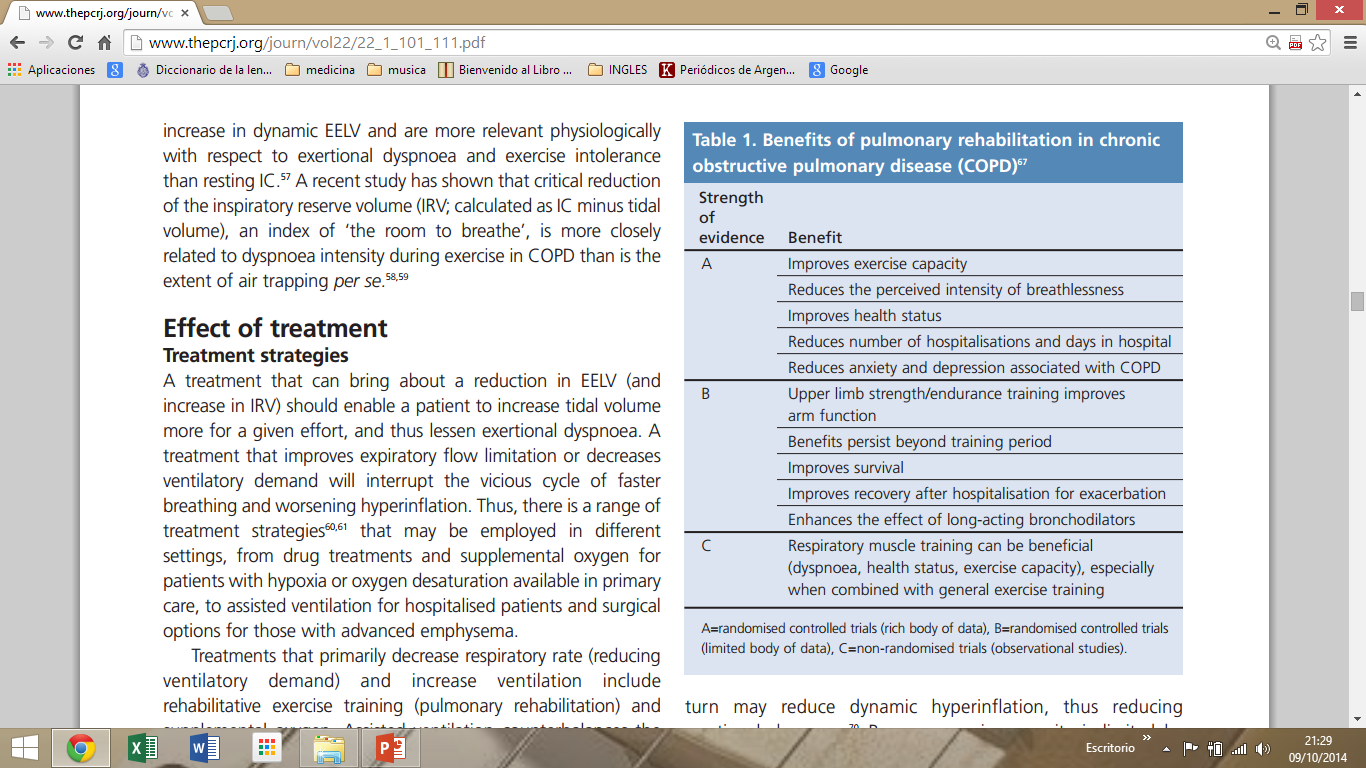 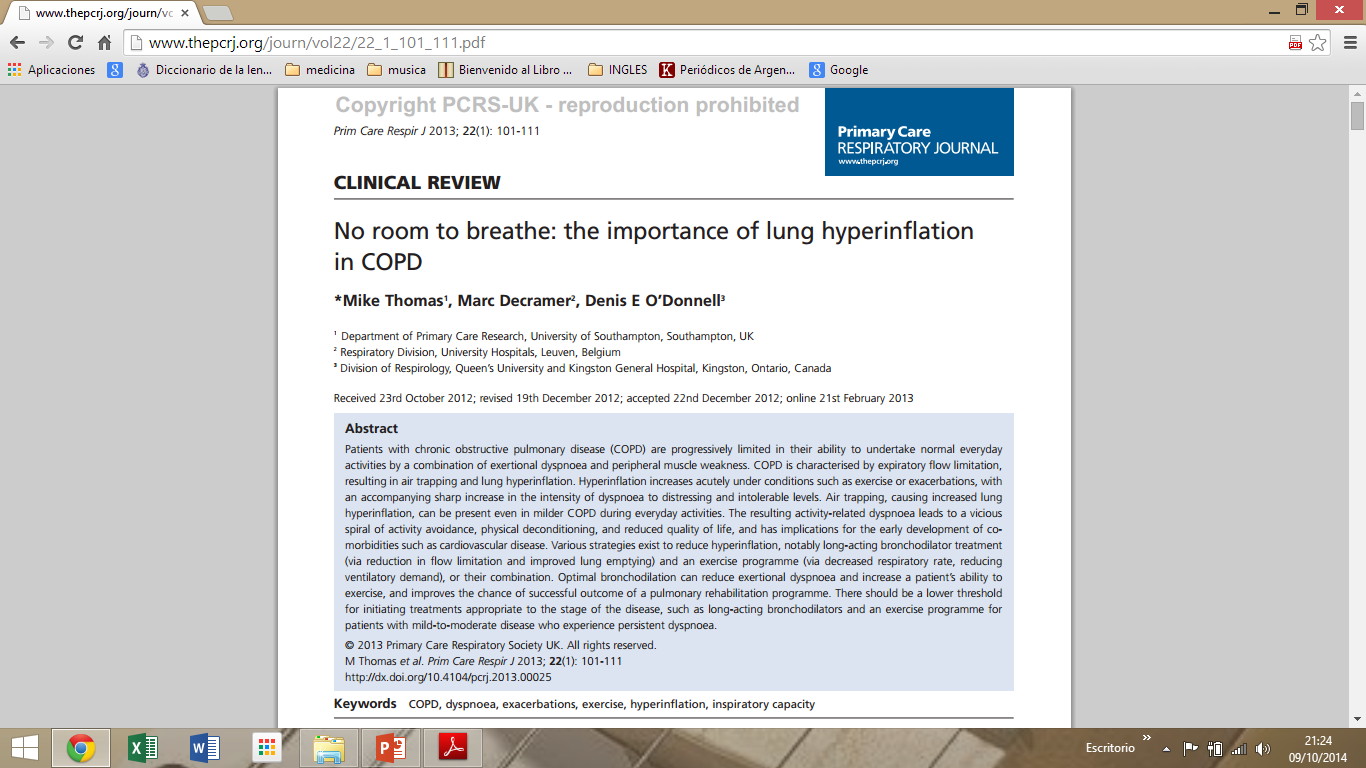